Проверка домашнего задания«Путаница» К.ЧуковскийСтр.161
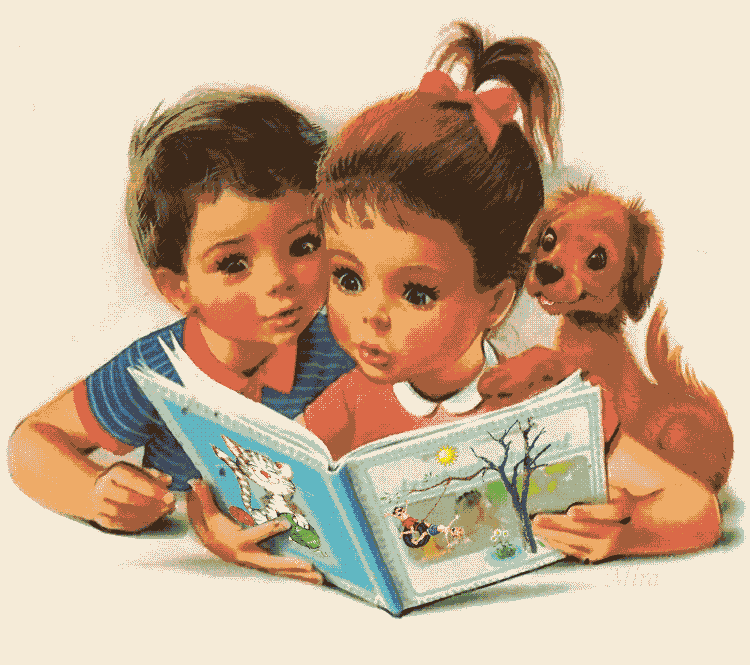 Какую путаницу устроили весёлые зверята?
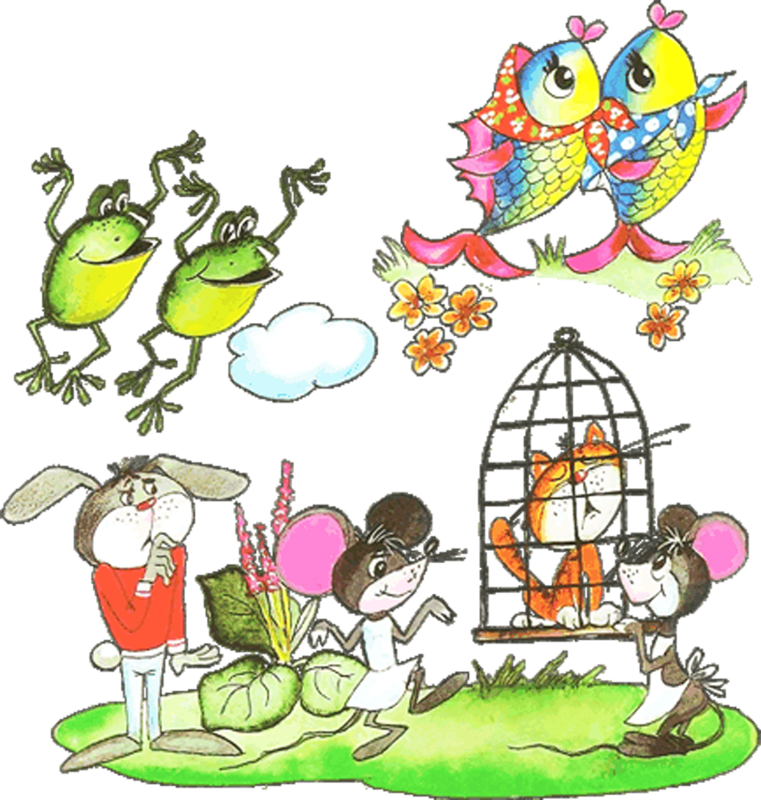 Кто из зверей был самым разумным?
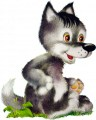 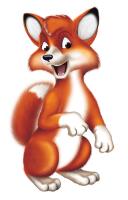 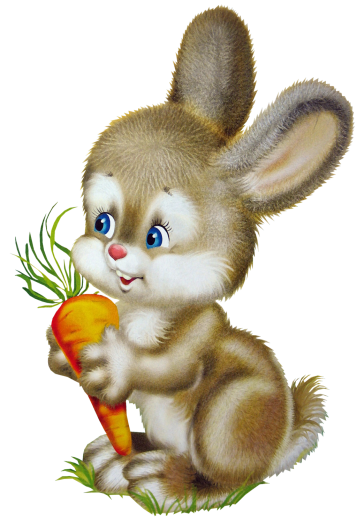 К чему привела шалость лисичек?
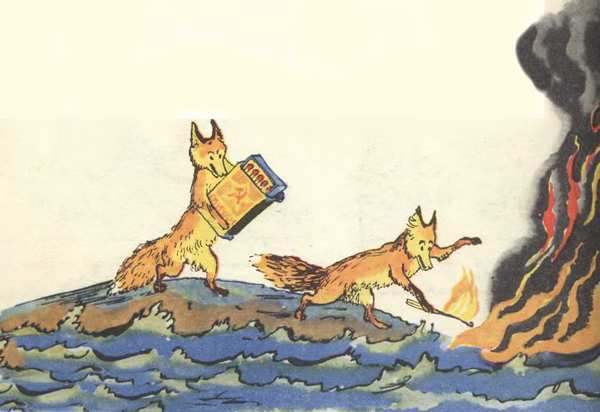 Как звери тушили пожар?
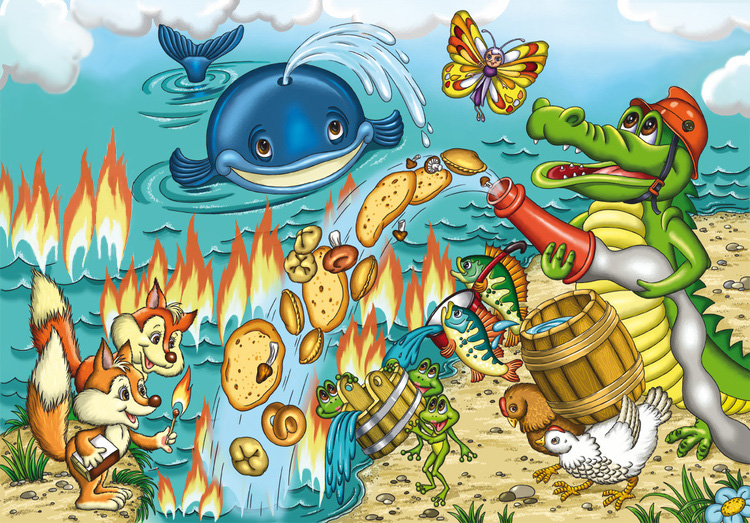 Физминутка!
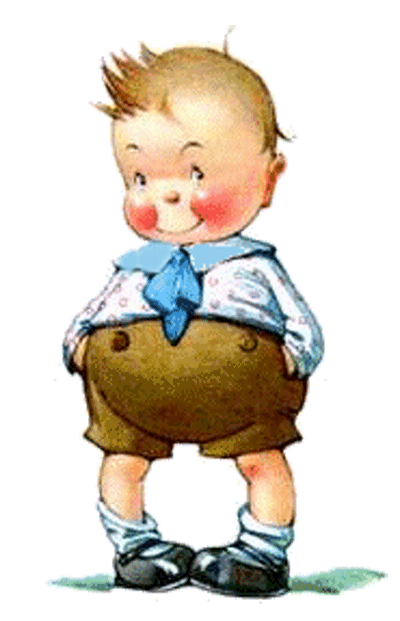 По дорожке, по дорожке
Скачем мы на правой ножке.

И по этой же дорожке
Скачем мы на левой ножке

По тропинке побежим,
До лужайки добежим.

На лужайке, на лужайке
Мы попрыгаем, как зайки.

Стоп. Немного отдохнем.
И домой пешком пойдем.
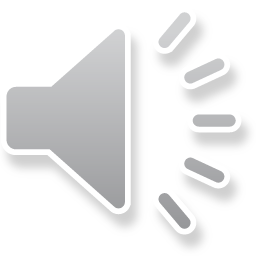 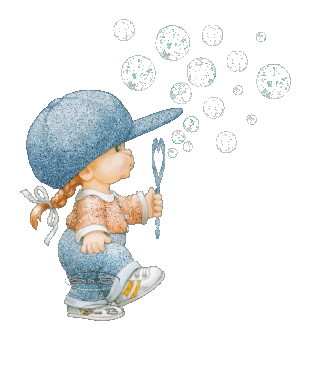 Верно!
«…только заинька был паинька…»